Advocacy
FGLS
Summer 2024
What is advocacy?
Advocacy is the active support of a cause or action

Attending a local school board meeting and speaking publicly about the importance of music classes would be advocating for those classes.

Other examples?
Lifeline of a case in the trial court– Civil Case
Lifeline of a civil case cont’d
Lifeline of a civil case cont’d
Typical pre-trial proceedings in a criminal case
After the arrest, the state begins its formal prosecution:
Complaint
Initial Appearance: Probable Cause 
Determination
Information or Indictment
Arraignment: Defendant enters a Plea
Motion to Dismiss
Discovery
Motion to suppress
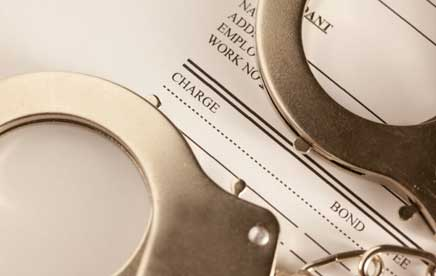 Typical stages of a criminal trial
Jury selection			
Opening statements
Government’s case-in-chief 
Motion for judgment of acquittal 		
Defendant’s case-in-chief
Rebuttal
Closing Argument
Jury Instructions
 Verdict
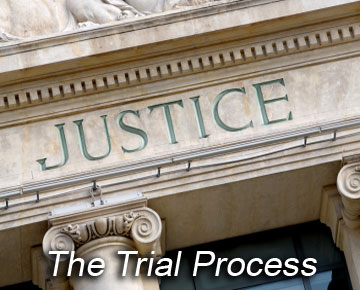 Common post-trial motions in criminal cases
Motion for judgment of acquittal
Motion to stay sentence
Motion for a new trial
Entry of judgment; Sentencing; Appeals & Post-Conviction Remedies
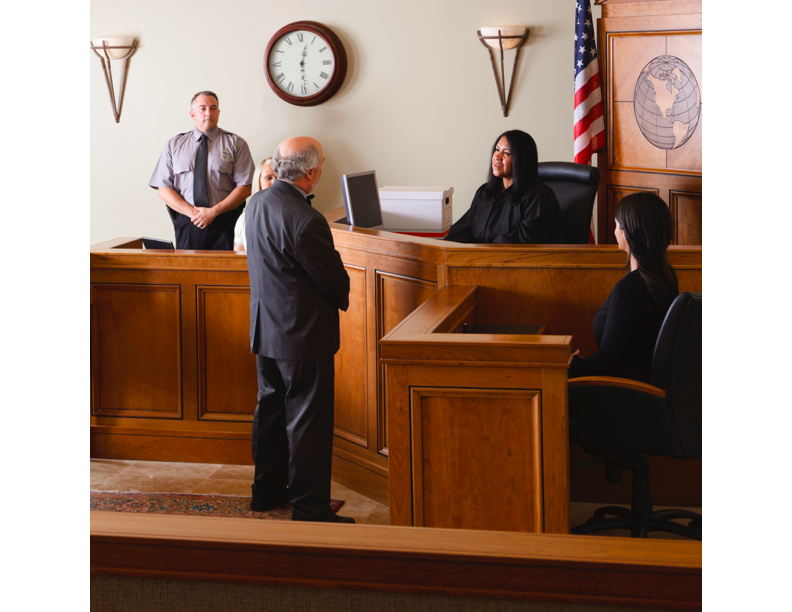 The judgment must state the plea or jury verdict 
and if the defendant has been found 
guilty, the judgment imposed.
Types of advocacy
The processes by which the actions of individuals or groups attempt to bring about social and/or organizational change on behalf of a particular goal, program, interest, or population.
Advocacy campaigns
Advocacy campaigns have a significant role in driving change and raising awareness about various issues. The campaigns mobilize communities, spotlight perspectives, and act as catalysts for change in policies and practices at various levels of government and society.

Advocacy campaigns can influence political decisions, create a sense of community and solidarity, and promote causes that matter to the broader public. Whether those campaigns drive political change, raise issue awareness, or bring people together, they can massively impact a part of society and its members.
Have you been involved in any advocacy work?
Ice Bucket Challenge
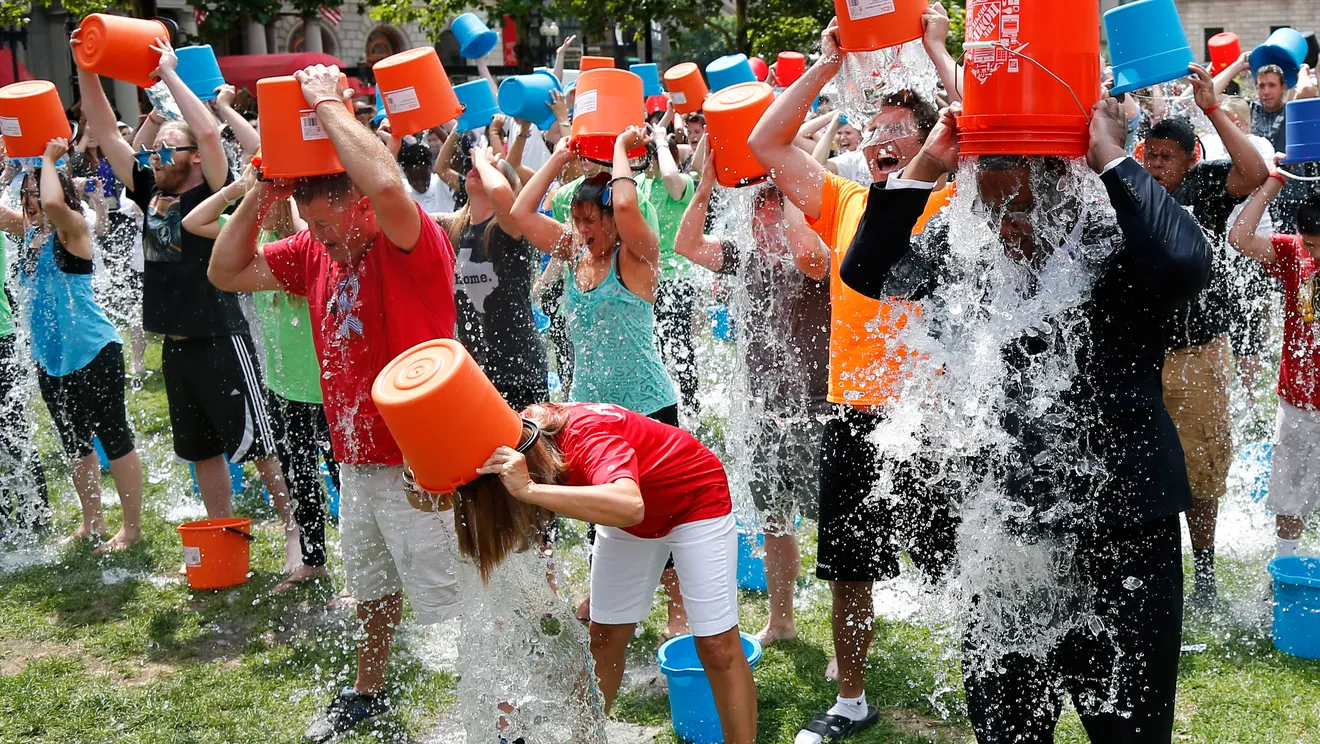 Campaign to promote awareness of  amyotrophic lateral sclerosis (ALS) — also known as Lou Gehrig's disease — and encourage donations for research.
A person is filmed as a bucket of water and ice is dumped over the individual's head. The individual then nominates a minimum of three people to do the same thing, having only a 24-hour time frame to complete the challenge and make a donation to the Amyotrophic Lateral Sclerosis Association.
More than 17 million people posted videos online, including Bill Gates and former president George W. Bush. 
Raised $115 million that helped fund research and development of treatment drugs.
https://www.usatoday.com/story/news/2017/07/03/ice-bucket-challenge-5-things-you-should-know/448006001/
What do advocates do?
Help an individual or group accomplish goals by providing resources, like money or supplies

See a problem and work to find a solution

Speak up for a cause and educate others as to why this particular cause is important
What do legal advocates do?